OSU Medical Center
Human Resource Policies
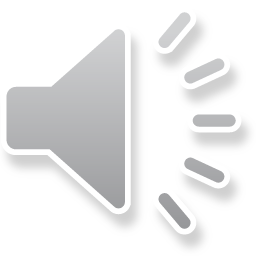 [Speaker Notes: Welcome to OSU Medical Center!

I am Deby Nottingham.
I am the Human Resources Representative of Residents and for Benefits.]
Human Resources Policies
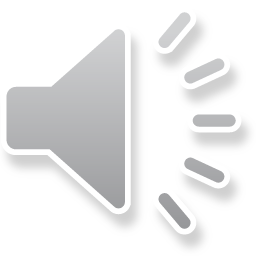 [Speaker Notes: This presentation will outline some of the OSU Medical Center Policies that will pertain to you as our employee.]
How to View Policies
View electronically via our intranet site – Ozone

To view go to:
Ozone  Employee Resources  PolicyStat

Contact Human Resources if you need additional assistance or information
Phone:  918-599-5905
Email:  dnottingham@osumc.net
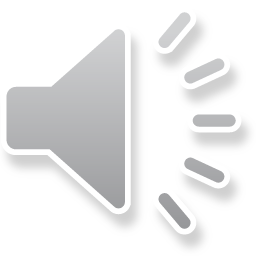 [Speaker Notes: First off is how to view our policies.

You can view them electronically via our intranet site OZONE from any computer within the Hospital.

To view, open up your internet browser and go to OZONE. That should be your Internet Explorer Home Screen.

On OZONE, click on Employee Resources and then go to PolicyStat.  

PolicyStat is our policy software.

You can search it for a specific topic or you can browse through multiple topics.

If you questions, or if you need any additional assistance, information or clarification of a policy – Please contact Human Resources.]
Workers’ Compensation
OSUMC’s Responsibility is to:
Provide a safe working environment
Provide prompt, appropriate medical care
Assist you in returning to work quickly and safely
Provide transitional duty that falls within your restrictions whenever possible
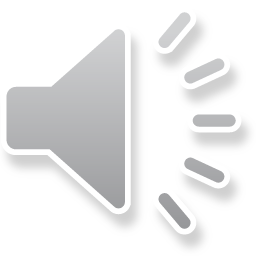 [Speaker Notes: Workers Compensation:

OSU Medical Center’s responsibility is to provide a safe working environment for all employees.

We will also provide prompt and appropriate medical care for anyone who is hurt on the job.  We will work with employees to assist with returning to work as quickly and safely as possible.

Our responsibility to also provide transitional duty if it falls within your restrictions whenever possible.]
Workers’ Compensation
Employee Responsibilities:
Report all incidents or exposures immediately!
Report to Employee Health, or to Emergency Department if after hours
Document via Verge (online safety event software)
Obtain a statement that outlines any restrictions or limitations you may have
Failure to report an injury prior to leaving work could result in claim denials
DO NOT SEE MEDICAL TREATMENT ON YOUR OWN!
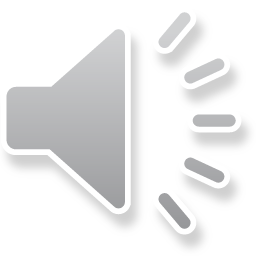 [Speaker Notes: As an employee, if you are injured on the job, it is your responsibility to report all incidents or exposures immediately, or as soon as reasonably possible.

You will report those to Employee Health or if it’s after hours, the Emergency Department.

Those will also need to be documented on Verge, our online safety event software.  You can find that on OZONE.

You’ll also obtain a statement that outlines any restrictions or limitations that you may have.

Failure to report an injury prior to leaving work could result in claim denial.

Please do not seek medical treatment on your own.
Please report through the proper channels – Employee Health or the Emergency Department and they will assist you with the process through Workers Compensation.]
Annual Requirements
Rapid Regs HealthStream on-line training
TB Skin Test Questionnaire
Fit Testing
Flu and COVID shot or declination
Annual evaluation and competencies
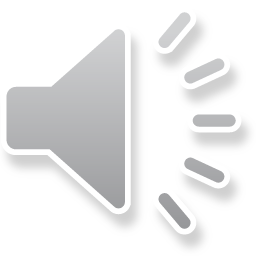 [Speaker Notes: All employees are required to complete annual compliance requirements and training including
Rapid regs - HealthStream online training
TB skin Test questionnaire
Fit testing 
Flu and COVID shots or declination forms
Annual evaluations and other competencies
- evaluations and competency forms include a self- assessment and a manager or preceptor assessment.
Failure to complete requirements will result in disciplinary action and can lead up to termination of employment.]
Fit for Duty
Annual Requirements (Flu, Rapid Regs, TB)
If not met by due date, suspension for up to 14 days, then termination
Time off while suspended is unpaid

License / Certifications
If License or certification expires, Corrective action received.  Suspended for up to 14 days, then termination if not renewed.
Time off while suspended is unpaid
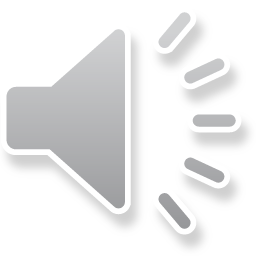 [Speaker Notes: Employees are responsible for coming to work “Fit for Duty”.

This includes completing your annual requirements such as the flu shot or rapid regs or your TB skin test questionnaire.  

Licenses and certifications must be maintained, keeping them up to date and renewing them before the expire.

If these things are not done by their due date, you can be suspended for up to 14-days, and terminated if still not completed.

PTO cannot be used if you are suspended and removed from the schedule.]
Tobacco Free Campus
Use of the following items is prohibited on hospital property:
Cigarettes
Electronic cigarettes or vaping products
Pipes, Smokeless tobacco, Snuff, Cigars
Herbal smoking and / or tobacco products
Any other type of smoking simulation products
Marijuana

Smoking is not allowed on the hospital property.
OSU Medical Center is also and Alcohol and Drug-Free Workplace
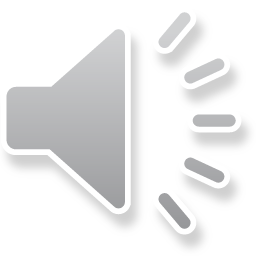 [Speaker Notes: OSU Medical Center is a Tobacco Free Campus.

Use of the following items is prohibited on hospital property:
Cigarettes
Electronic cigarettes or vaping products
Pipes, Smokeless tobacco, Snuff, Cigars
Herbal smoking and / or tobacco products

Any other type of smoking simulation products or medical Marijuana are not allowed on hospital property.

OSU Medical Center is also an alcohol and drug free workplace.

If you choose to smoke, you must leave the property in order to do so.]
Personal Appearance Policy
Attire must be appropriate, professional and safe at all times.
No denim or t-shirts allowed.
Wear ID badge at all times.  Badge is to be worn above the waist.
Facial piercings are not permitted.
Facial hair should not exceed ½ inch in length.
Artificial nails, shellac are not permitted in patient care areas.

Review the full Appearance Policy on PolicyStat
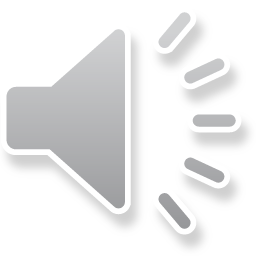 [Speaker Notes: Our Personal Appearance policy states that attire must be appropriate, professional and safe at all times.

Denim or jeans are not allowed.
T-Shirts are not allowed.

You must wear your ID badge, above the waist, at all times.

Facial piercings are not permitted.

Facial hair should not exceed ½ inch in length.

And Artificial nails or shellac are not permitted in patient care areas.

The full Appearance Policy is several pages long and we encourage you to read through that policy for more information.]
Attendance
No-fault attendance policy
No call, no show – failed to notify department leader going to be absent from work at least 2 hours prior to the start of their shift time
Tardy – 2 instances of being tardy equals one occurrence
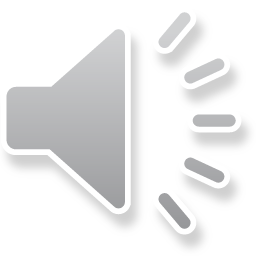 [Speaker Notes: OSU Medical Center has a No-Fault attendance policy. 

That means that an unscheduled absence is an occurrence of absenteeism regardless of the reason for the absence. You must  

If you will be absent from work, you must call in at least 2 hours prior to the beginning of your shift. 

If you fail to notify a department leader that you will be absent from work at least 2 hours prior to the beginning of your shift, it is considered a No Call No Show –

Tardies also count towards attendance policy - 2 tardies equal one occurrence. 

Multiple tardies and absences will result in corrective action. 

Please review the full Attendance Policy on OZONE for specific details.]
Social Media
Social media offers many benefits but also poses many risks!

During work time, use of social media is limited to work-related email, text messaging, and instant messaging.
Social media includes, but is not limited to: Facebook, LinkedIn, Twitter, YouTube, TikTok, forums, blogs, email and text messaging
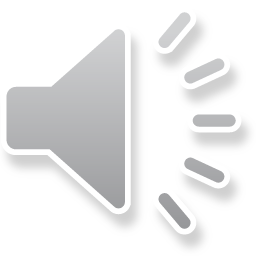 [Speaker Notes: Be smart about social media.

During work time use of social media is limited to work-related email, text messaging and instant messaging.

Social media includes but is not limited to: Facebook, LinkedIn, Twitter, YouTube, TikTok, and so on.

There are many different options, but just be smart and don’t use those while at work, on the clock.]
Cell Phone Use
Use of cell phones for personal calls should be kept at a minimum while at work
Personal call should be made during meal or break times
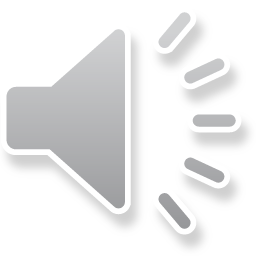 [Speaker Notes: Use of cell phones for personal calls should be kept at a minimum while at work.

Personal calls should be made during meal times or other break times – but never in the presence of a patient or patients’ family.]
Leave of Absence
If you are absent from work for more than 3 days due to an illness or injury, you must submit a release to return to work to Employee Health.  You may also need to complete Leave of Absence paperwork, by calling the Benefit Service Center

Leave of Absence Types:
Family & Medical Leave (FMLA)
General Medical Leave
Personal Leave
Military Leave
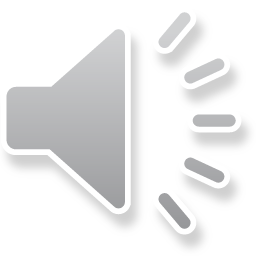 [Speaker Notes: If you are absent from work for more than 3 days due to an illness or injury, you must submit a release to return to work to Employee Health.  That needs to document whether you have any restrictions or if you are released with no restrictions.

You may also need to complete Leave of Absence paperwork by calling the Benefit Service Center number.   They will send you a packet of the appropriate forms to fill out.

They types of Leaves of Absence that we offer are
Family and Medical Leave Act (FMLA)
To be eligible for FMLA you must have been employed at least 1 year and must have worked at least 1250 hours in preceding 12 months.
FMLA Leaves of Absence protect your job and can be used for your own health condition - or your spouse, parent or child’s serious health condition.
General Medical Leave is another type of leave available for some situations to do not yet qualify for FMLA
A Personal leave was also be appropriate if you will be on vacation for more than two weeks or if you have a Leave of Absence need that does not qualify for FMLA
Military leave is also available to all employees

Please refer to the specific policies or reach out to Human Resources if you have a need for a Leave of Absence.]
Corrective Action
Designed to correct performance or behavior
Identify the problems / causes
Come up with solutions
Not to punish the employee

Corrective action may include:
Verbal Counseling
Written Warning
Final Warning
Performance Improvement Plan
Termination
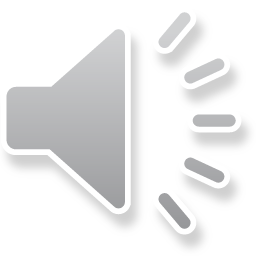 [Speaker Notes: Corrective Action is designed to identify problems, correct performance or behavioral issues, find causes and solutions.

It is not intended to be a punishment for employees.

Corrective action can include 
verbal counseling
written warnings
final warnings
performance improvement plans (at discretion of leadership & Human Resources)
 - or it can lead up to termination of employment]
Harassment
OSUMC does not permit harassment of any kind.

Examples of harassment include:
Unwelcome sexual advances
Verbal threats
Derogatory comments / Slurs
Unwanted touching
Inappropriate email

Report any incident of harassment immediately to your manager and / or Human Resources
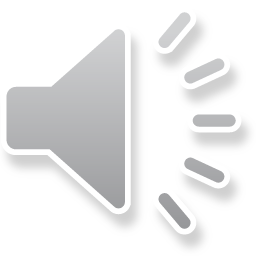 [Speaker Notes: OSUMC does not permit harassment of any kind.

Examples of harassment include:

Unwelcome sexual advances
Verbal threats
Derogatory comments / slurs
Unwanted touching
Inappropriate email, among other any things

If you ever experience or witness any type of harassment, please report it to either your manager or director or directly to Human Resources if you prefer – but please report as soon as possible so it can be thoroughly investigated and the appropriate course of corrective action taken – so that we can all enjoy a safe work environment, free of harassment.
policies or reach out to Human Resources if you have a need for a Leave of Absence.]
Deby Nottingham
OSU Medical Center Human Resources
O | 918.599.5905
C | 918.260.0658
E | dnottingham@osumc.net
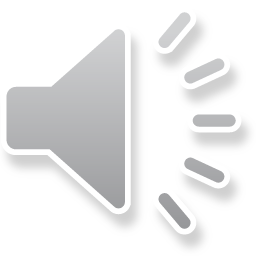 [Speaker Notes: Please reach out to Human Resources if you have any questions, or if you need any clarifications of policies.

The Human Resources front desk phone number is 918-599-5905.]